Blå Digital | Mottagande industi
Detta möte spelas in
Agenda september
Introduktion | kort information
Test i VIOL 3 | Tips
Milstolpar | Överblick
Hemläxa | Milstolpar, masterdata etc.
Introduktion
Introduktion | Kort information
Genomför era beställningar till produktionsmiljön enligt beställningsstigen. Via denna länk hittar ni mer information om beställningar till produktionsmiljön: (Länk)
 På Biometria. Hittar man även filmer för hur man beställer masterdata (Länk) 
I dagsläget finns filmer för beställning av plats och användare.
Test i VIOL 3
Test i VIOL 3 | Vad är bra att tänka på?
Den skarpa produktionsmiljön öppnar 2/12 det är dit ni beställer er masterdata
Tester ni gör sker i AT1, er testmiljö. Dit kan ni också beställa masterdata vid behov
Kontakta era affärspartners för att testa av autentiska flöden
Fundera på om ni skulle vilja förändra något i era flöden. Det är ett bra tillfälle för det vid övergången
Redovisningshänvisning
Kontraktskedja
Köparekontrakt
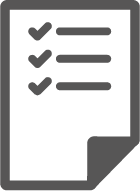 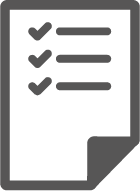 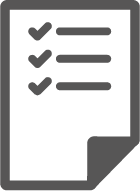 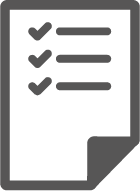 Förstaledskontrakt
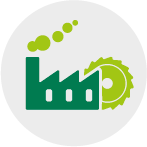 Skogsbolaget AB
      Timmer
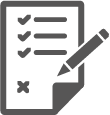 Sågen AB
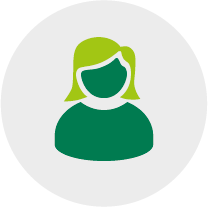 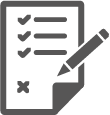 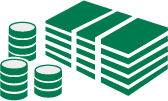 Prislista
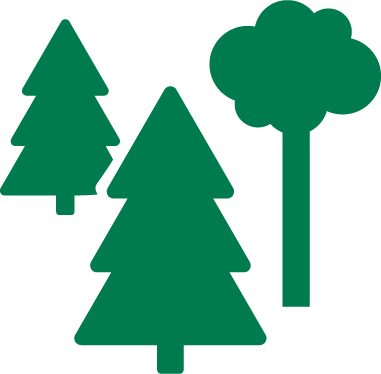 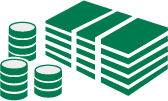 Prislista transport
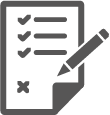 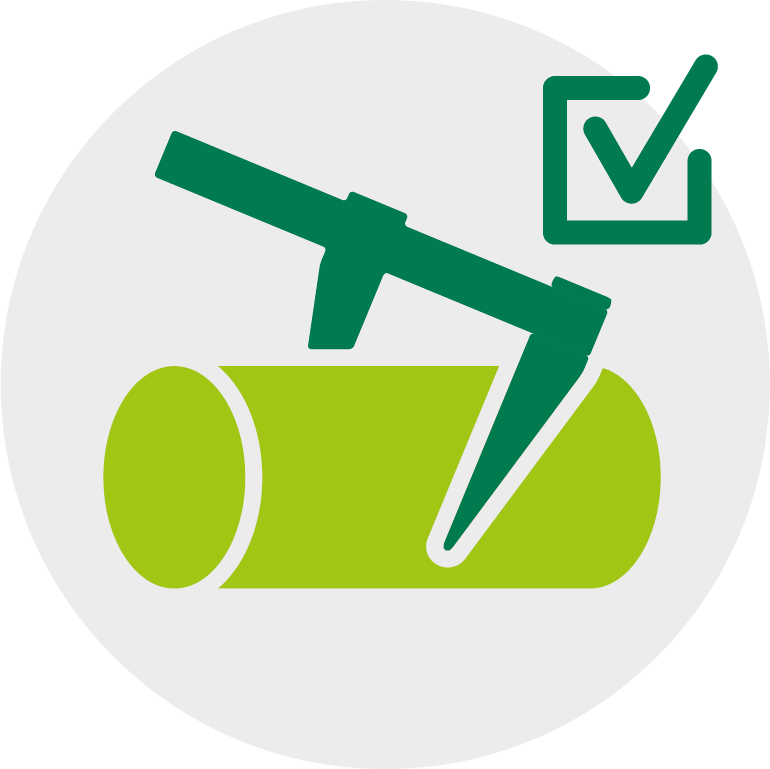 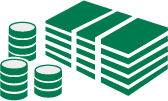 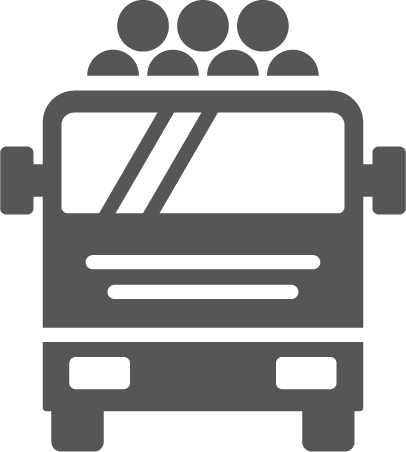 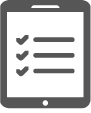 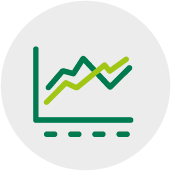 Mätbesked
Rapportportalen
Test i VIOL 3 | tidigare dragningar
Under kundgrupp blå digitals sida på Biometria.se (Länk) hittar ni inspelningar av tidigare dragningar där ni bl.a. kan se:
Hur man sätter upp ett flöde i testmiljön. Filmen heter ”Digital träff - Mottagande industri – 20240423” (Länk)
Hur man sätter upp en prislista i testmiljön. Filmen heter ” Digital träff - Mottagande industri – 20240227” (Länk) 
Det finns även E-utbildningar att genomföra. Dessa hittar ni via mina sidor på Biometria.se
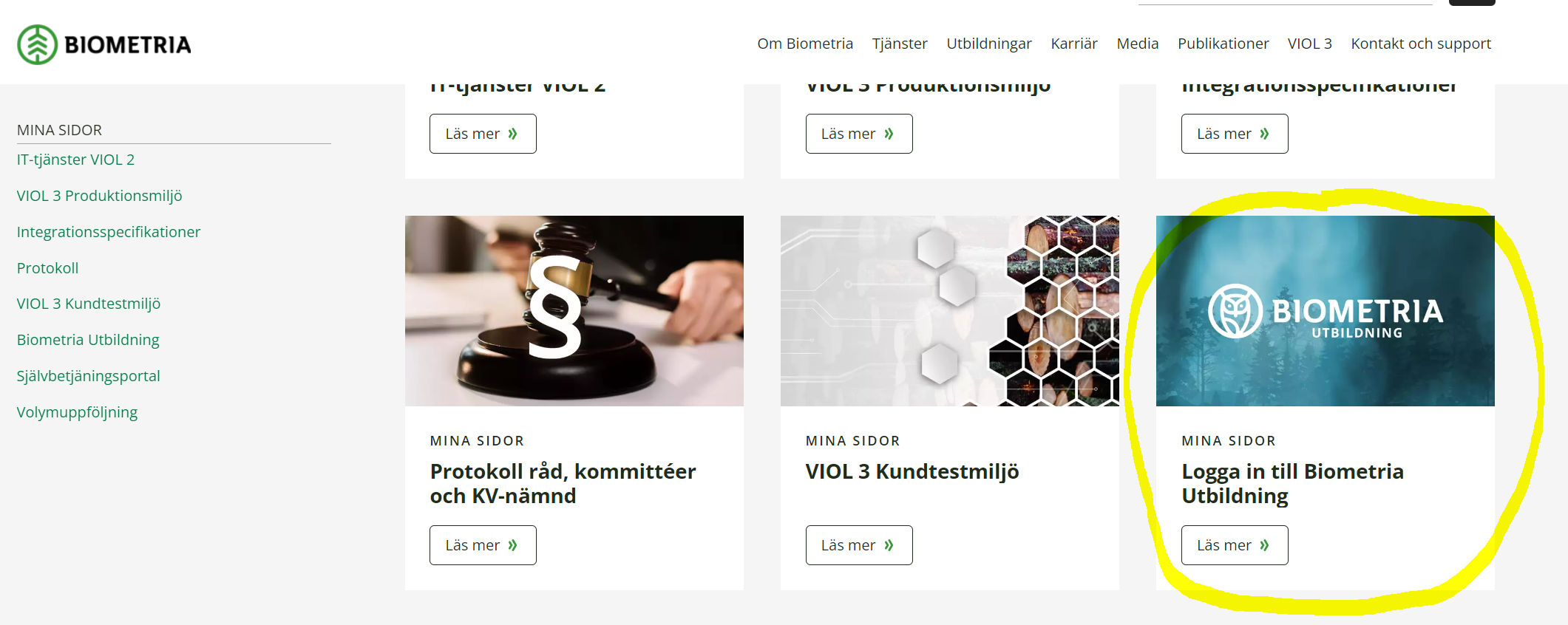 Milstolpar
Klicka på milstolpar ovan för att komma till översikten
Passerad milstolpe
Milstolpe 1: Projektplan med Biometria
Milstolpe 2: Plan för IT-leverantör 
Milstolpe 4: Affärsflöden fastställda Milstolpe 5: Plan för masterdata
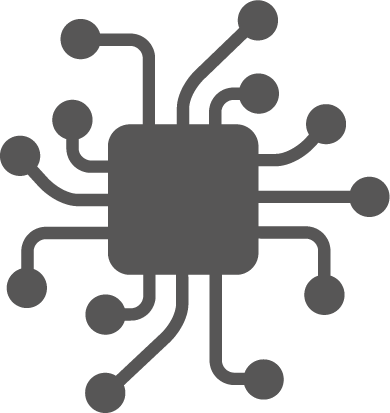 Pågående milstolpe
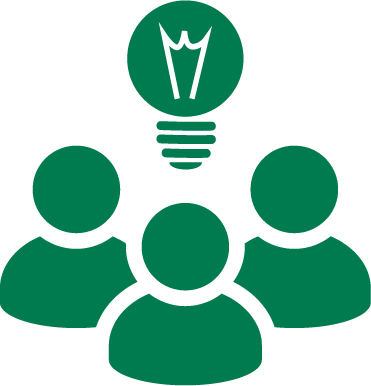 Milstolpe 6: Affärsflöden verifierade
Deadline 30 november
Milstolpe 3: Utbildning från Biometria genomförd
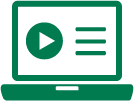 Deadline 31 december | Lärostig
Kommande milstolpar
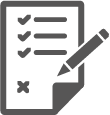 Milstolpe 7: Omläggningsplan & Migreringsplan skapad
Deadline 30 september – 7A 
Deadline 31 oktober – 7B
Milstolpe 8: Beställa grunduppsättning till produktionsmiljön
Deadline 30 september
Signering av milstolpe 6-9
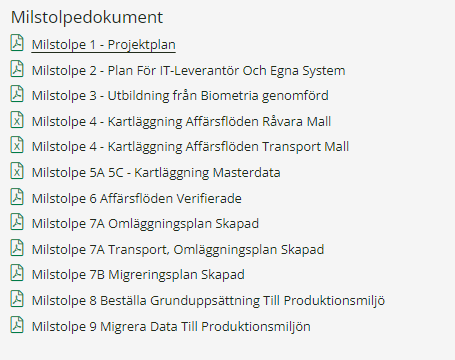 För milstolpe 6 till 9 krävs en digital underskrift. Filerna att skriva under hittar ni på blå digitals hemsida på Biometria.se (Länk)  
Man fyller i Företag, datum och underskrift. 
Skicka in pdf via mina ärenden. 
OBS: Endast digital underskrift krävs.
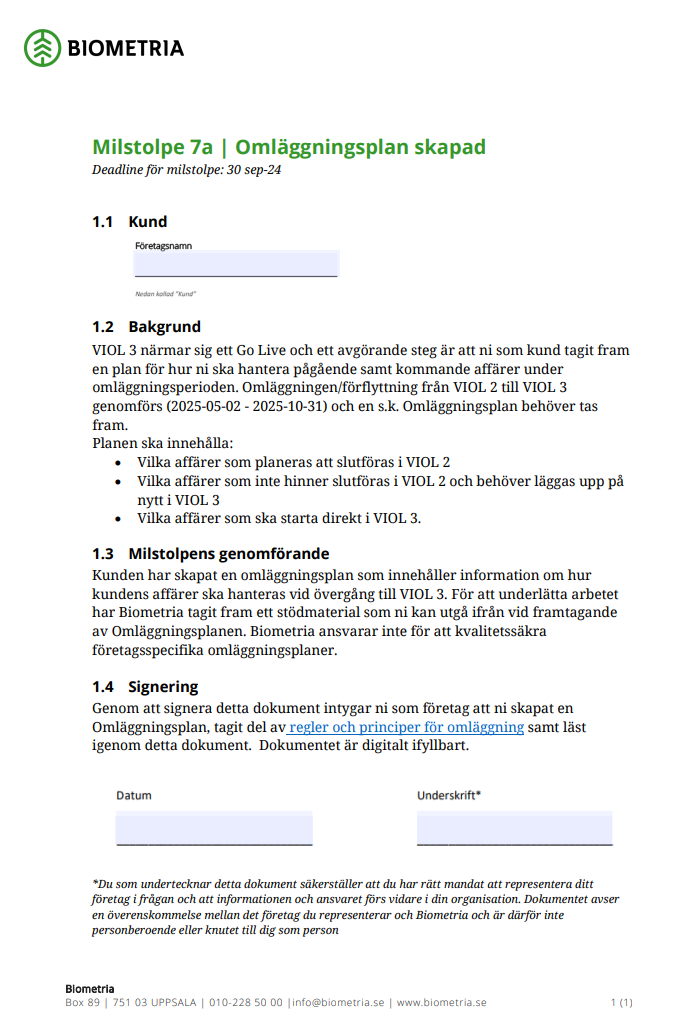 Hemläxa
Hemläxa
Skicka in milstolpe 1, 2, 4, 5 för er som inte gjort det – Passerad deadline 
1. Projektplan 
2. Plan för IT-leverantör 
4. Affärsflöden fastställda
5. Plan för masterdata
Påbörja milstolpe 6, 7 & 8
Beställa masterdata till produktionsmiljön
Genomför dessa e-utbildningar 
Test i VIOL 3 
Uppföljning i VIOL 3
Se lärostig
[Speaker Notes: SIMON]
Tack för idag!
Glöm inte att ni alltid är välkomna att skicka in frågor och funderingar via Mina Ärenden på Biometria.se
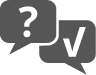